Lesson 20
The Language ofFinancial Markets
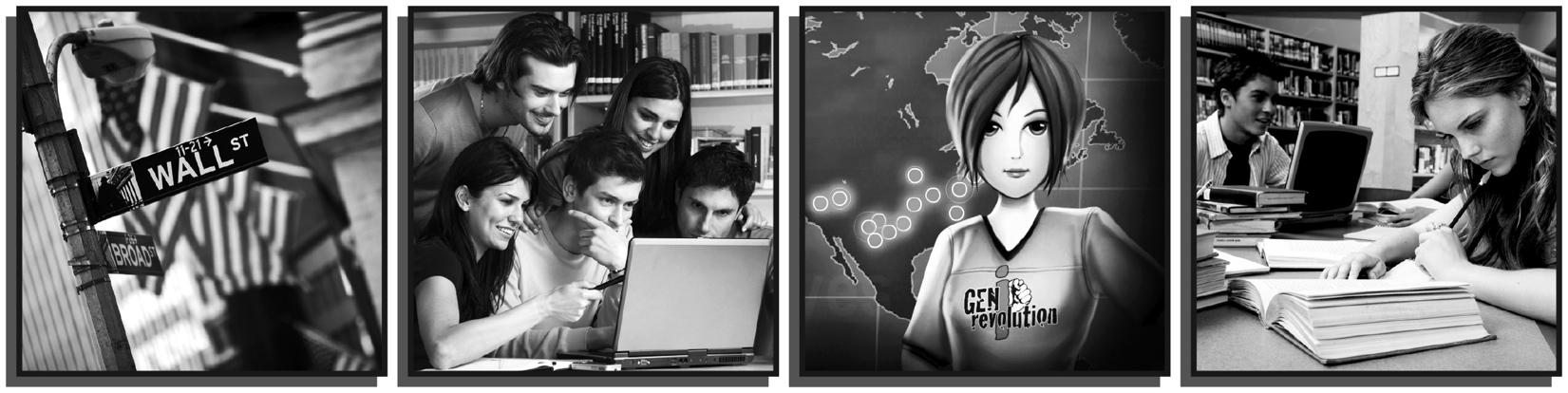 Slide 20.1
Lesson  20 – The Language of Financial Markets
The Language of Financial Markets: Terms
Buying and Selling in the Market
Buying on Margin
Commission
Ponzi Scheme
Price
Short Selling
Exchanges and Indexes
Dow Jones Industrial Average (DJIA)
NASDAQ Stock Market
New York Stock Exchange (NYSE)
Over-the-Counter Market
S&P 500 Stock Index
People in Financial Markets
Broker
Dealer
Institutional Investor
Investment Bank
Stockholder
Stocks, Bonds, and Mutual Funds
Bond
Common Stock
Initial Public Offering (IPO)
Index Fund
Mutual Fund
Preferred Stock
Technical Terms
Capital Gain
Dividend
Growth Stock
Income Stock
Liquidity
Risk
Return
Stock Spill
Slide 20.2
Lesson  20 – The Language of Financial Markets
The Language of Financial Markets: Quiz Bowl Score Sheet
Slide 20.3
Lesson  20 – The Language of Financial Markets
The Language of Financial Markets: Quiz Bowl Game Board
Slide 20.4
Lesson  20 – The Language of Financial Markets
Invest in This:
Click to Check
Slide 20.5
Lesson  20 – The Language of Financial Markets
The correct answer is…
10
Return to Game Board
Slide 20.6
Lesson  20 – The Language of Financial Markets
Invest in This:
Click to Check
Slide 20.7
Lesson  20 – The Language of Financial Markets
The correct answer is…
20
Return to Game Board
Slide 20.8
Lesson  20 – The Language of Financial Markets
Invest in This:
Click to Check
Slide 20.9
Lesson  20 – The Language of Financial Markets
The correct answer is…
30
Return to Game Board
Slide 20.10
Lesson  20 – The Language of Financial Markets
Invest in This:
Click to Check
Slide 20.11
Lesson  20 – The Language of Financial Markets
The correct answer is…
40
Return to Game Board
Slide 20.12
Lesson  20 – The Language of Financial Markets
Invest in This:
Click to Check
Slide 20.13
Lesson  20 – The Language of Financial Markets
The correct answer is…
50
Return to Game Board
Slide 20.14
Lesson  20 – The Language of Financial Markets
Potent Investments:
Click to Check
Slide 20.15
Lesson  20 – The Language of Financial Markets
The correct answer is…
10
Return to Game Board
Slide 20.16
Lesson  20 – The Language of Financial Markets
Potent Investments:
Click to Check
Slide 20.17
Lesson  20 – The Language of Financial Markets
The correct answer is…
20
Return to Game Board
Slide 20.18
Lesson  20 – The Language of Financial Markets
Potent Investments:
Click to Check
Slide 20.19
Lesson  20 – The Language of Financial Markets
The correct answer is…
30
Return to Game Board
Slide 20.20
Lesson  20 – The Language of Financial Markets
Potent Investments:
Click to Check
Slide 20.21
Lesson  20 – The Language of Financial Markets
The correct answer is…
40
Return to Game Board
Slide 20.22
Lesson  20 – The Language of Financial Markets
Potent Investments:
Click to Check
Slide 20.23
Lesson  20 – The Language of Financial Markets
The correct answer is…
50
Return to Game Board
Slide 20.24
Lesson  20 – The Language of Financial Markets
Index or Exchange:
Click to Check
Slide 20.25
Lesson  20 – The Language of Financial Markets
The correct answer is…
10
Return to Game Board
Slide 20.26
Lesson  20 – The Language of Financial Markets
Index or Exchange:
Click to Check
Slide 20.27
Lesson  20 – The Language of Financial Markets
The correct answer is…
20
Return to Game Board
Slide 20.28
Lesson  20 – The Language of Financial Markets
Index or Exchange:
Click to Check
Slide 20.29
Lesson  20 – The Language of Financial Markets
The correct answer is…
30
Return to Game Board
Slide 20.30
Lesson  20 – The Language of Financial Markets
Index or Exchange:
Click to Check
Slide 20.31
Lesson  20 – The Language of Financial Markets
The correct answer is…
40
Return to Game Board
Slide 20.32
Lesson  20 – The Language of Financial Markets
Index or Exchange:
Click to Check
Slide 20.33
Lesson  20 – The Language of Financial Markets
The correct answer is…
50
Return to Game Board
Slide 20.34
Lesson  20 – The Language of Financial Markets
Earn It:
Click to Check
Slide 20.35
Lesson  20 – The Language of Financial Markets
The correct answer is…
10
Return to Game Board
Slide 20.36
Lesson  20 – The Language of Financial Markets
Earn It:
Click to Check
Slide 20.37
Lesson  20 – The Language of Financial Markets
The correct answer is…
20
Return to Game Board
Slide 20.38
Lesson  20 – The Language of Financial Markets
Earn It:
Click to Check
Slide 20.39
Lesson  20 – The Language of Financial Markets
The correct answer is…
30
Return to Game Board
Slide 20.40
Lesson  20 – The Language of Financial Markets
Earn It:
Click to Check
Slide 20.41
Lesson  20 – The Language of Financial Markets
The correct answer is…
40
Return to Game Board
Slide 20.42
Lesson  20 – The Language of Financial Markets
Earn It:
Click to Check
Slide 20.43
Lesson  20 – The Language of Financial Markets
The correct answer is…
50
Return to Game Board
Slide 20.44
Lesson  20 – The Language of Financial Markets
Who Am I?
Click to Check
Slide 20.45
Lesson  20 – The Language of Financial Markets
The correct answer is…
10
Return to Game Board
Slide 20.46
Lesson  20 – The Language of Financial Markets
Who Am I?
Click to Check
Slide 20.47
Lesson  20 – The Language of Financial Markets
The correct answer is…
20
Return to Game Board
Slide 20.48
Lesson  20 – The Language of Financial Markets
Who Am I?
Click to Check
Slide 20.49
Lesson  20 – The Language of Financial Markets
The correct answer is…
30
Return to Game Board
Slide 20.50
Lesson  20 – The Language of Financial Markets
Who Am I?
Click to Check
Slide 20.51
Lesson  20 – The Language of Financial Markets
The correct answer is…
40
Return to Game Board
Slide 20.52
Lesson  20 – The Language of Financial Markets
Who Am I?
Click to Check
Slide 20.53
Lesson  20 – The Language of Financial Markets
The correct answer is…
50
Return to Game Board
Slide 20.54
Lesson  20 – The Language of Financial Markets
Financial Markets Potpourri:
Click to Check
Slide 20.55
Lesson  20 – The Language of Financial Markets
The correct answer is…
10
Return to Game Board
Slide 20.56
Lesson  20 – The Language of Financial Markets
Financial Markets Potpourri:
Click to Check
Slide 20.57
Lesson  20 – The Language of Financial Markets
The correct answer is…
20
Return to Game Board
Slide 20.58
Lesson  20 – The Language of Financial Markets
Financial Markets Potpourri:
Click to Check
Slide 20.59
Lesson  20 – The Language of Financial Markets
The correct answer is…
30
Return to Game Board
Slide 20.60
Lesson  20 – The Language of Financial Markets
Financial Markets Potpourri:
Click to Check
Slide 20.61
Lesson  20 – The Language of Financial Markets
The correct answer is…
40
Return to Game Board
Slide 20.62
Lesson  20 – The Language of Financial Markets
Financial Markets Potpourri:
Click to Check
Slide 20.63
Lesson  20 – The Language of Financial Markets
The correct answer is…
50
Return to Game Board